КАЗАХСКИЙ НАЦИОНАЛЬНЫЙ УНИВЕРСИТЕТ ИМ. АЛЬ-ФАРАБИ
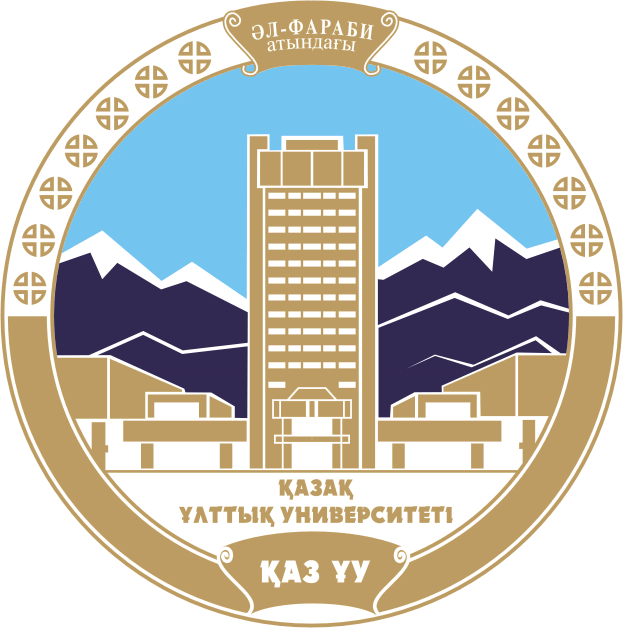 Высшая школа экономики и бизнеса
«Валютный  рынок и его инструменты»
Алиева Б.М.
к.э.н., и.о. доцента
План лекции:
1.Сущность валютного рынка
2. Предпосылками возникновения валютных рынков являются
3. Функции валютного рынка
4. Инфраструктура валютного  рынка
5. Участники валютного рынка
6. Виды валютных рынков
7. Валютные рынки стран мира
8. Виды валютных сделок 
9. Валютный арбитраж  и его виды
Валютный рынок  - это:
Совокупность экономических  отношений  по поводу купли-продажи иностранной валюты;
С экономической точки зрения
официальный финансовый центр, где совершаются операции по купле-продаже валют и валютных ценностей на основе спроса и предложения;
В институциональном плане
определенная совокупность современных средств телекоммуникаций, с помощью которых банки и биржи разных  стран  осуществляют валютные операции и обслуживают международные расчеты.
В организационно-техническом плане
Предпосылками возникновения валютных рынков являются:
Развитие регулярных международных экономических связей и их интернационализация;
Усиление концентрации и централизации банковского капитала;
Широкое распространение кредитных средств международных расчетов;
Формирование 
мирового рынка;

Образование мировой валютной системы.
Получение прибыли участниками валютного рынка в виде разницы курсов валют
Своевременное осуществление международных расчетов
Диверсификация валютных резервов
Функциями валютного рынка являются:
Страхование от валютных рисков
Регулирование валютных курсов
Проведение валютной политики,  направленной  на  государственное регулирование национальной экономики.
Инфраструктура валютного  рынка
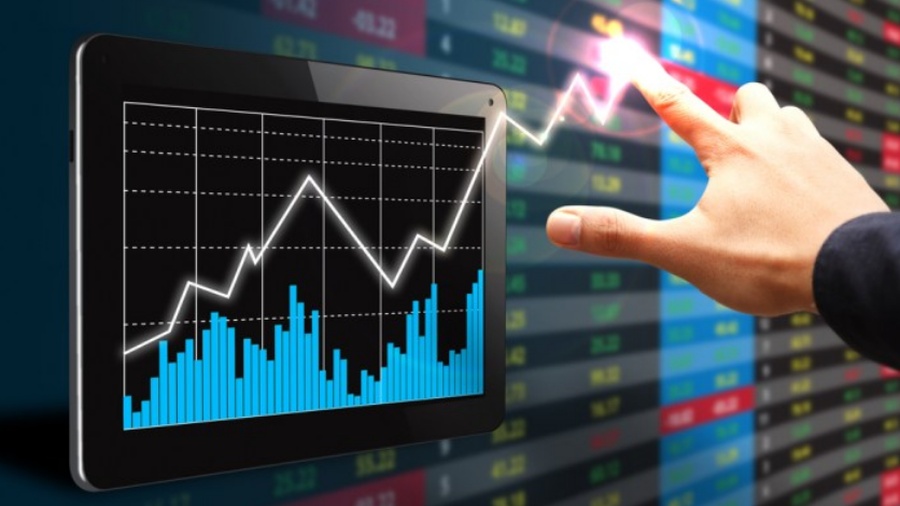 представляет  собой  систему кредитно-финансовых отношений и учреждений, обеспечивающих свободные сделки и расчеты в иностранной валюте в соответствии с существующими международными правилами и нормами.
Участники валютного рынка
Коммерческие банки
Валютные биржи
Центральные банки
Финансовые организации
Брокеры
Физические лица
Международные валютно-кредитные и финансовые организации
Виды валютных рынков
По сфере распространения
По степени организованности
Международный
Биржевой
Межбанковский
Внутренний
Прямой
Брокерский
охватывает валютные рынки всех стран мира;
цепь тесно связанных между собой системой кабельных и спутниковых коммуникаций мировых региональных валютных рынков;
Международный валютный рынок
Валютные рынки стран мира
Азиатский
Европейский
Американский
(с центрами в Токио, Гонконге, Сингапуре, Мельбурне) 
 20% оборота;
(Лондон, Франкфурт-на-Майне, Цюрих)
-
40% оборота
(Нью-Йорк, Чикаго, Лос-Анджелес)
 –
 40% оборота
это валютный рынок одного государства, то есть рынок, функционирующий внутри данной страны.
Внутренний (национальный)  валютный рынок
это организованный рынок, который представлен валютной биржей. Этот рынок является самым дешевым источником валюты и валютных средств.
Биржевой валютный рынок
Организуется дилерами, которые могут быть или не быть членами валютной биржи. Обслуживает преимущественно платежный оборот,  связанный  с  оплатой денежных обязательств торгово-промышленной клиентуры.
Внебиржевой (межбанковский) валютный рынок
это взаимное обязательство сторон произвести куплю-продажу иностранной валюты по определенному курсу в обусловленный договором срок.
Торговля валютой осуществляется  в  виде  кассовой  сделки  и срочной валютной сделки.
Валютная сделка
Кассовая сделка
- это сделка с немедленной поставкой, осуществляется на условиях спот (англ.   spot - наличный). 
Она используются для немедленного получения иностранной валюты,  необходимой для совершения внешнеторговых операций, а также для страхования валютного риска и  проведения  спекулятивных операций.
Срочная валютная сделка
это сделка по купле-продаже  иностранной  валюты  с  поставкой  ее через определенный срок по курсу, оговоренному в момент сделки.
При характеристике срочных сделок выделяют:
опционы
форвардные сделки
Форвардные (фьючерсные) сделки являются  одной  из  первых  форм  срочного контракта и представляют собой соглашение о купле или продаже заранее установленного количества валюты по оговоренного курсу на определенную дату в будущем.
Валютный опцион
это право (для покупателя) и  обязательство (для продавца)  купить  или  продать определенное количество одной валюты в обмен на другую по фиксированному курсу в заранее  согласованную дату или в течение согласованного периода времени.
Типы валютных опционов
1) опцион на покупку - опцион колл;
2) опцион на продажу - опцион пут.
Различают два вида форвардных сделок:
Сделка своп (англ.  swap - мена, обмен).
Простая форвардная сделка
При простой форвардной сделке стороны договариваются только о предоставлении оговоренной суммы  по  установленному курсу к определенной дате.
называется  валютная  сделка  между  банками, представляющая собой комбинацию купли и продажи одной и той же валюты в примерно равном объеме,  но на разные  сроки.
Стили опциона
Американский
 - означает, что опцион может быть исполнен в любой момент в пределах срока опциона.
Европейский
 - означает,  что опцион может  быть  исполнен только в фиксированную дату;
Владелец опциона может выбрать  один из трех вариантов действий:
1) исполнить опционный контракт;
2) оставить контракт без исполнения;
3) продать его другому лицу до истечения срока опциона.
это операция по покупке валюты с одновременной продажей ее в целях прибыли от разницы валютных  курсов  на международных  и национальных валютных рынках.
Валютный арбитраж
Основной принцип
Купить валюту дешевле и продать ее дороже
Валютный арбитраж подразделяется на:
временной
пространственный
основан на разнице курсов на разных валютных рынках.
это операция, проводимая с целью получения прибыли за счет,  разницы валютных курсов в течение определенного периода времени.
В зависимости от целей операции валютный арбитраж подразделяется на:
конверсионный
спекулятивный
преследует цель извлечь выгоду из разницы валютных курсов в связи с их колебаниями. При этом исходная и конечная валюты совпадают.
преследует цель наиболее выгодно купить необходимую валюту.
Спасибо за внимание!